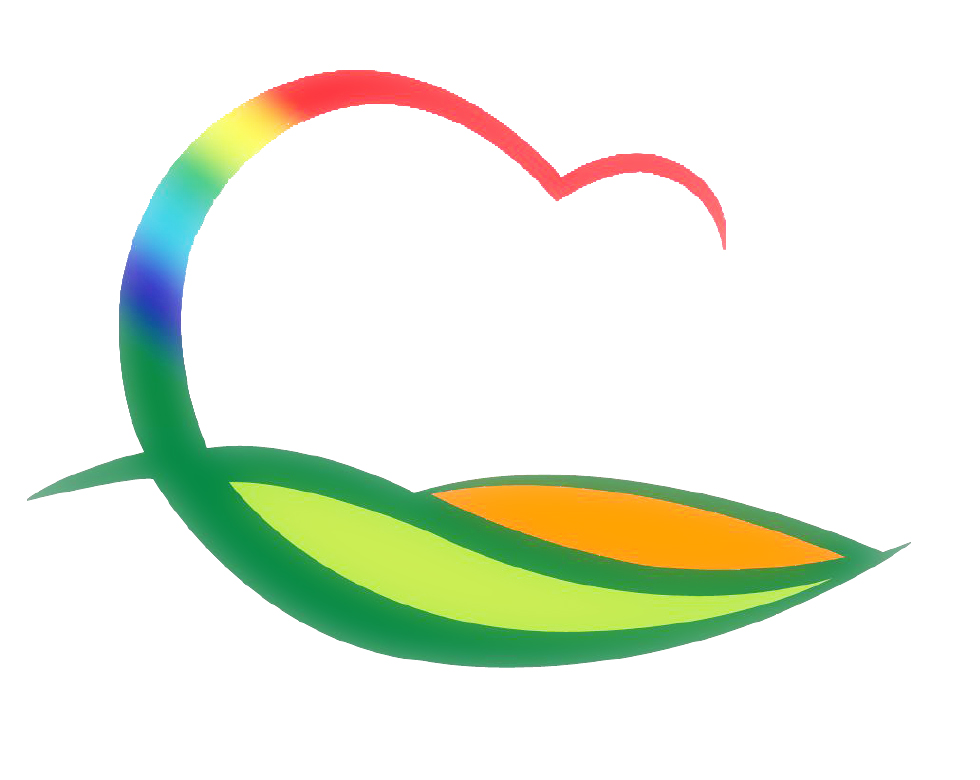 안 전 관 리 과
3-1. 코로나19 대응 고강도 사회적 거리두기 적극 추진
3. 22.~4. 5. (15일간) / 집중관리사업장 (323개소) 등
고위험사업장  방역지침  준수여부  매일 점검,  대국민 홍보강화  협조
3-2. 여름철 자연재난 사전대비 종합계획 수립 추진
3. 30~4. 14. / 인명피해 우려지역 일제조사
3-3. CCTV 해상도 조정 실시 
 4. 1. ~ 2. / CCTV통합관제센터 / 범죄취약지 CCTV 187대